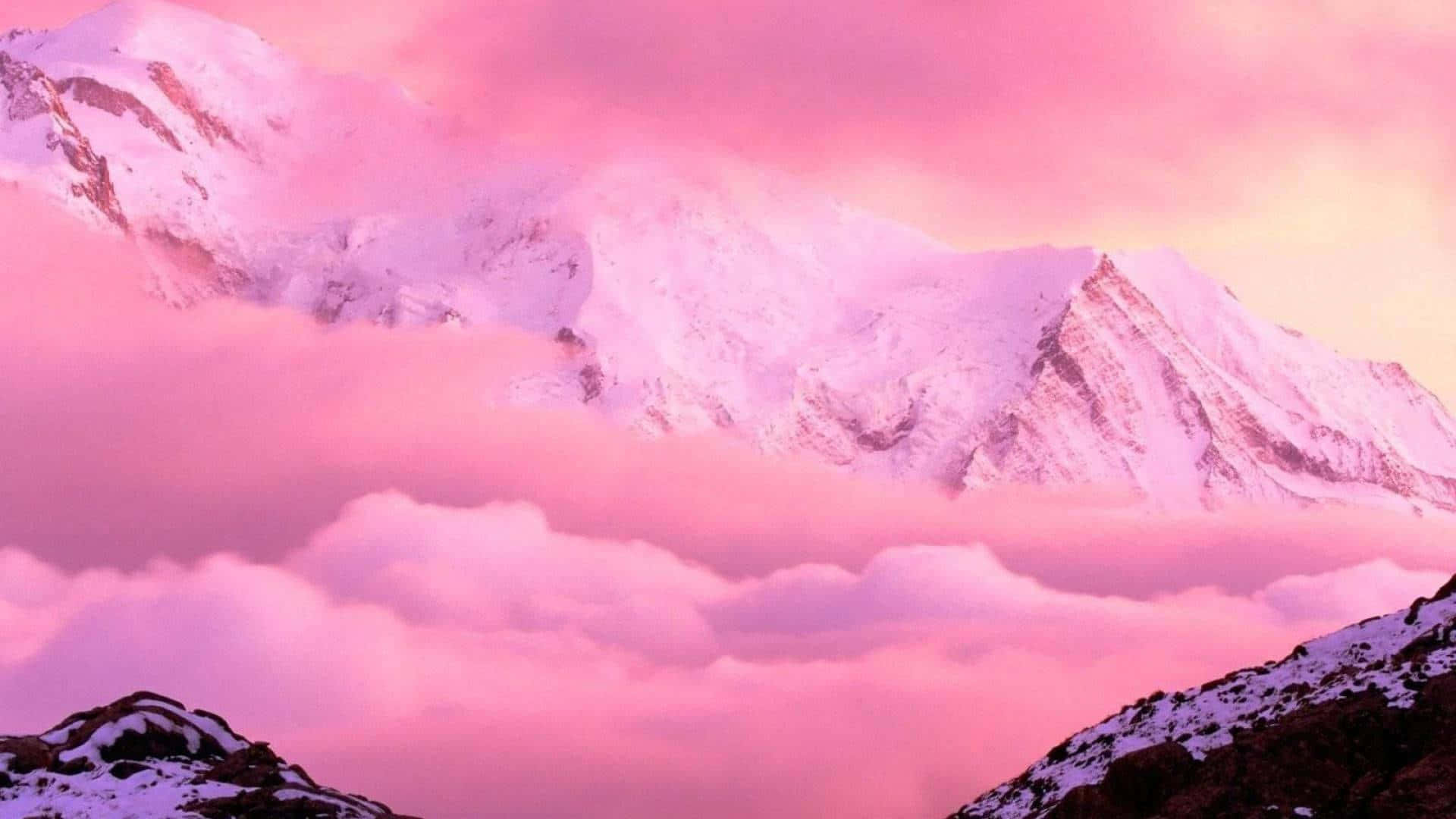 “SALVATION READY TO BE REVEALED”
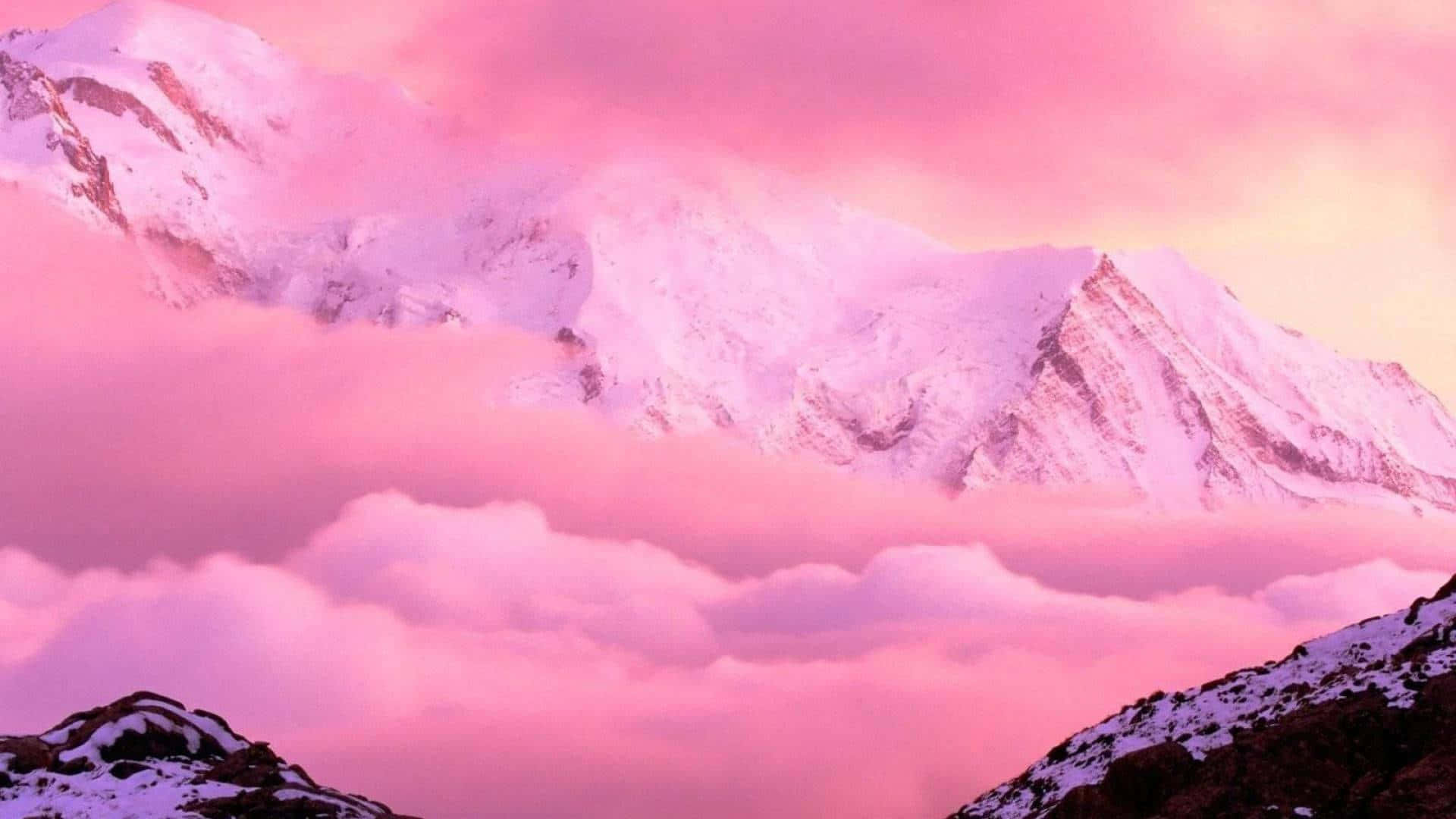 “SALVATION READY TO BE REVEALED”
Introduction
Ephesians 2:8
1st Peter 1:5
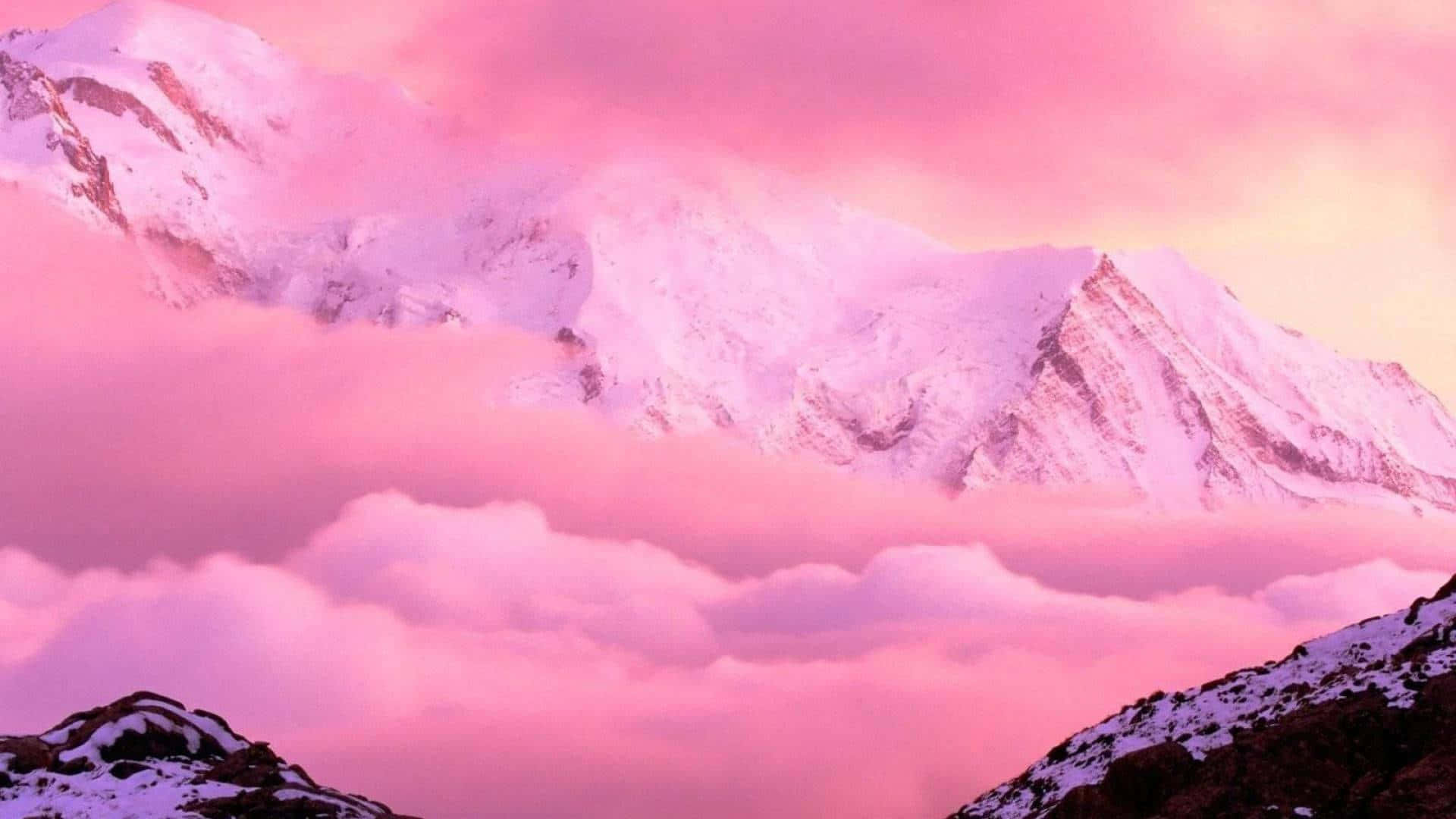 “SALVATION READY TO BE REVEALED”
Rest
2nd Thessalonians 1:7; Hebrews 4:9-11
Ephesians 2:10; James 2:14-26
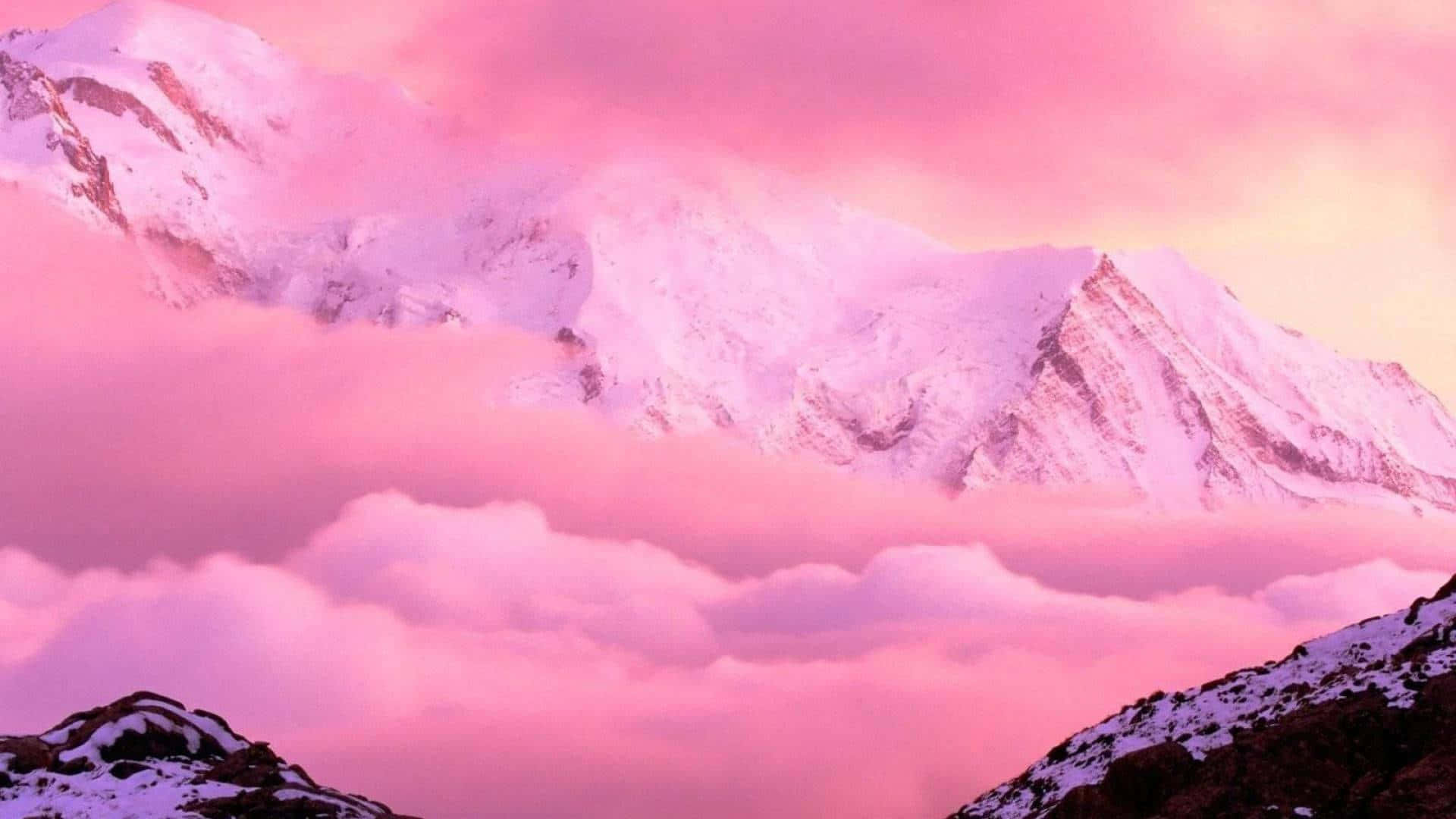 “SALVATION READY TO BE REVEALED”
Immortality
John 3:16; Revelation 22:14
1st Corinthians 15:35-55
1st John 3:2
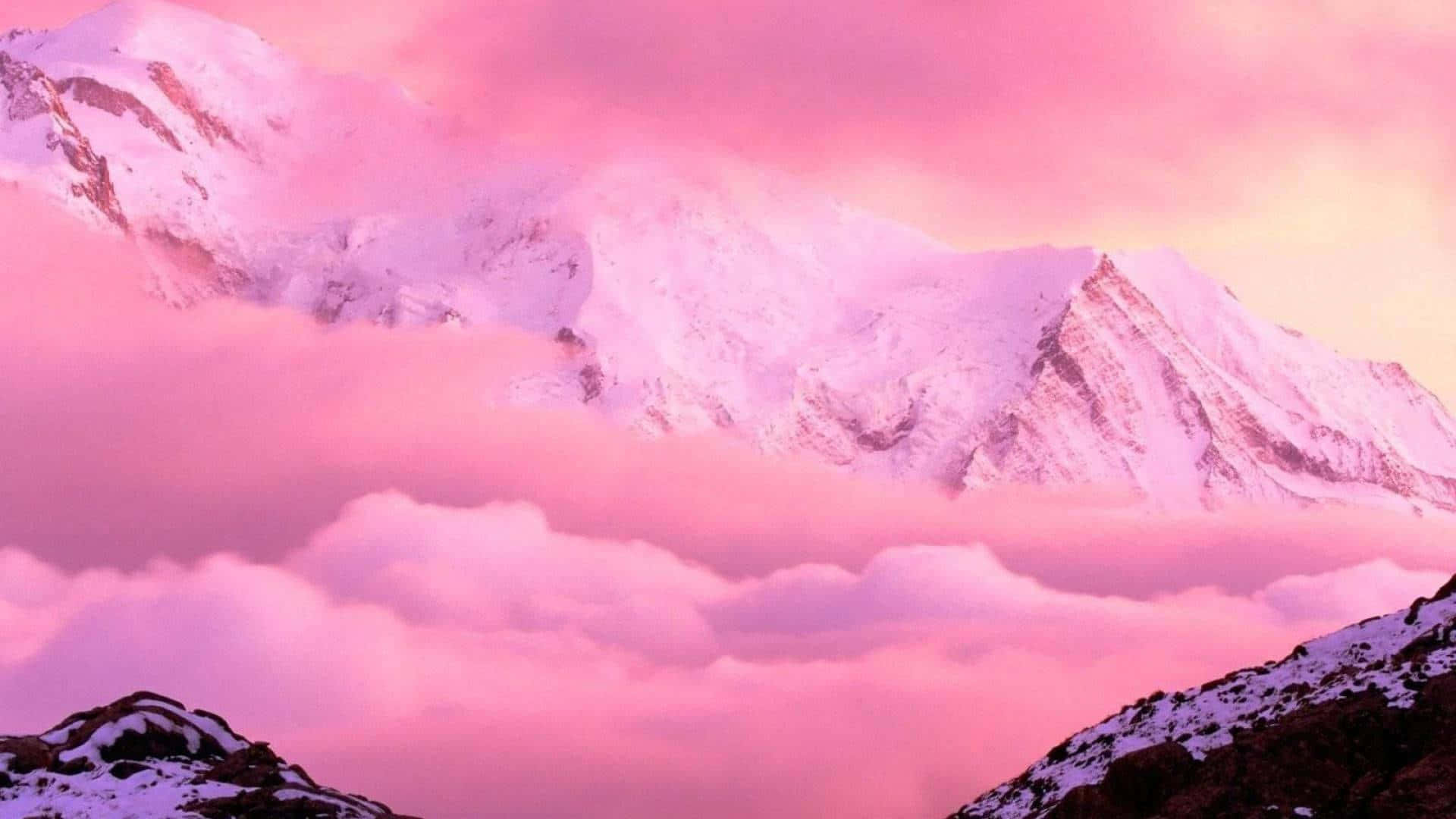 “SALVATION READY TO BE REVEALED”
Worship
Philippians 2:9-11; Hebrews 1:6; Revelation 19:1-6
John 4:20-24
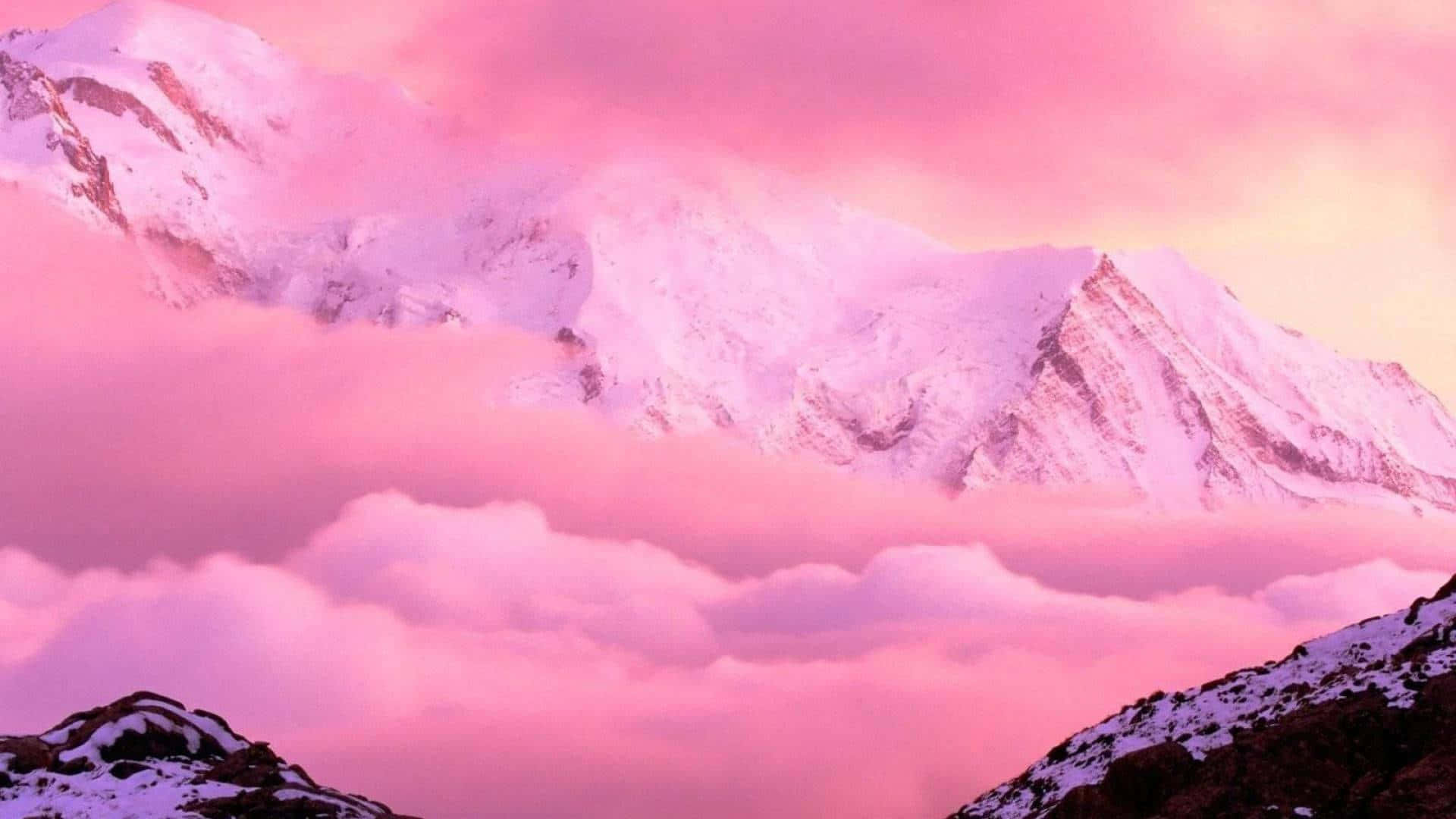 “SALVATION READY TO BE REVEALED”
Reign
1st Timothy 6:15; Revelation 1:6
2nd Timothy 2:12
1st Corinthians 9:24-25; 2nd Timothy 4:8; James 1:12; 1st Peter 
Revelation 3:21
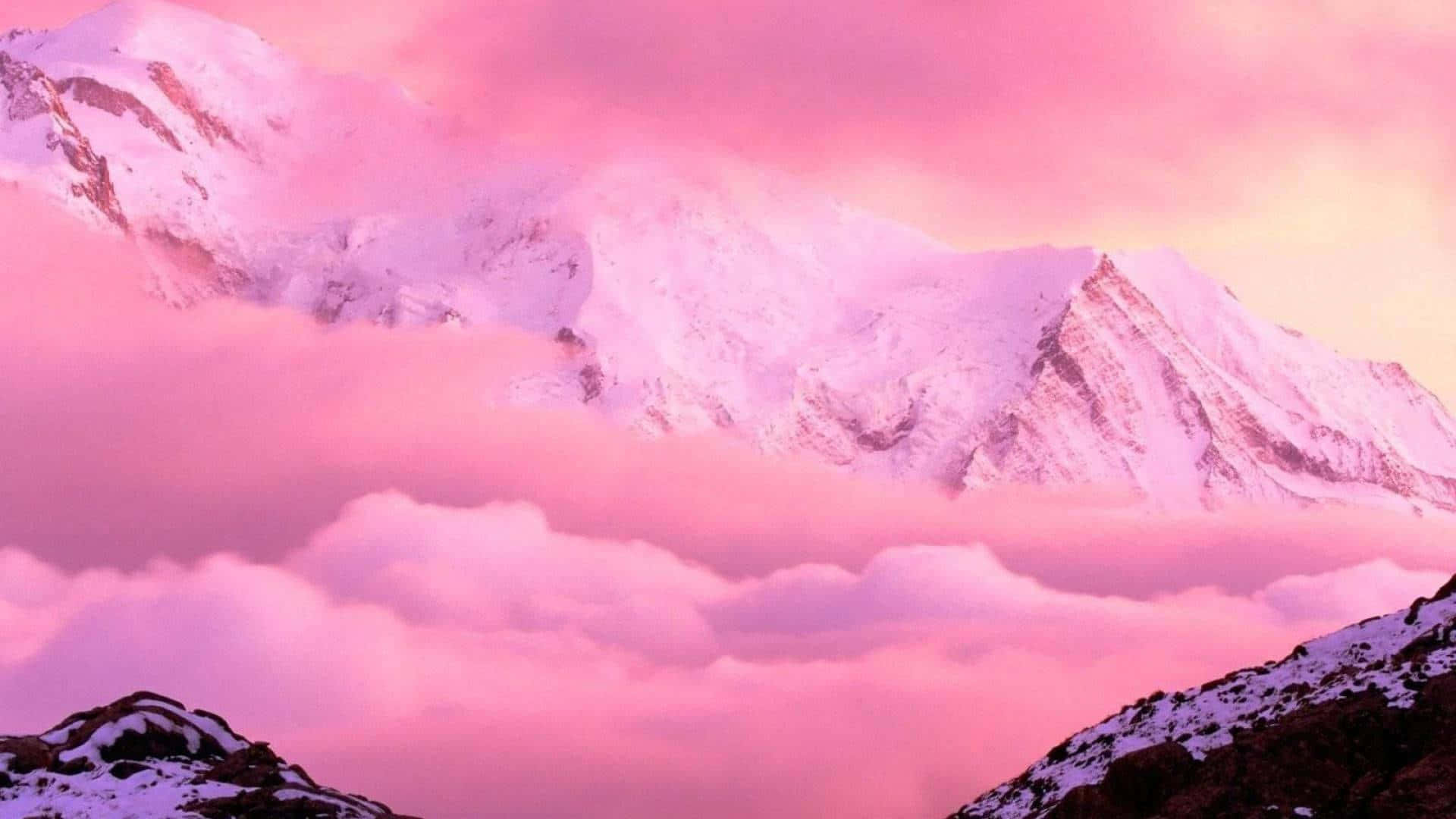 “SALVATION READY TO BE REVEALED”
Wealth
Matthew 6:19-21
Revelation 21:18-21
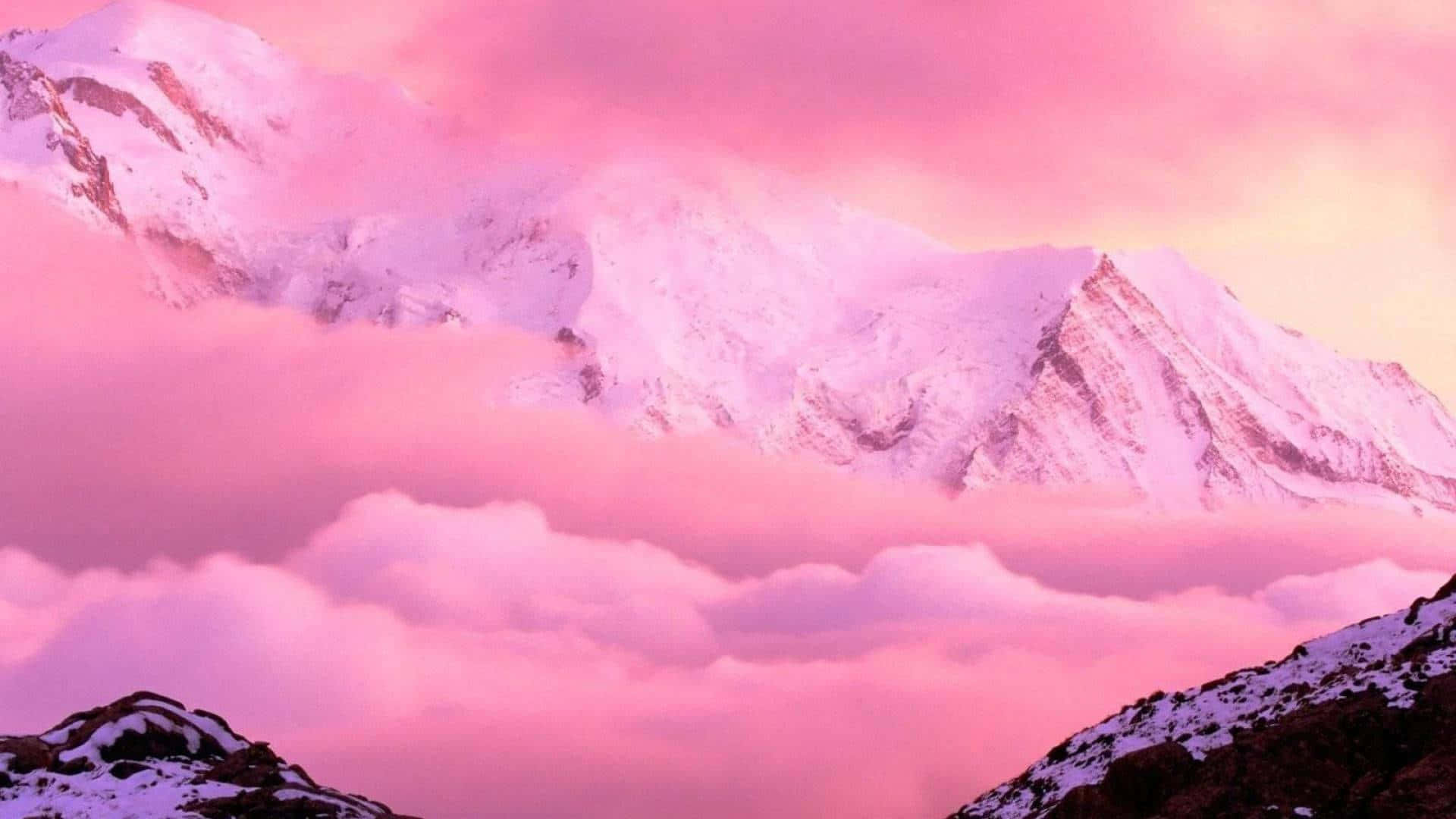 “SALVATION READY TO BE REVEALED”
Conclusion
Romans 13:11-14
Galatians 3:27